Annual Report to the County Board from the County Executive
Darlene A. Kloeppel, County Executive
May 23, 2019
Office of the County ExecutiveStatutory responsibilities
County Board Report – The Executive annually reports to the County Board on the affairs of the county, including its future financial needs, and prepares the annual county budget for Board approval.  
APRIL 18 - The Executive’s Deputy Director of Finance gave the 5-year Financial Forecast to the County Board.  
MAY 23 – The County Executive’s Report to the Board covers the affairs of the county.
JUNE 20 – Draft of the Champaign County 6-year Strategic Plan that will help lay the framework for 2020 budget cycle, which begins in July.  Financial and operational areas to be covered further in the strategic plan:
Workforce recruitment and retention
Facilities and technology infrastructure (with focus on deferred maintenance, consolidation of the two jails and upgrading IT)
Stabilizing revenues to cover increasing operational expenses and rebuild reserves
2
Champaign County GovernmentBaseline County Workforce Data
Historically higher turnover rate in even years.
Current highest concentration of departures with 5-15 years tenure. 
Upward trend over past 10 years of departures of tenured employees.
Does not include CCRPC
3
Champaign County GovernmentSnapshot County Workforce Data – April 2019
Ages 	17-34		158
Ages 	35-49		207
Ages 	50 and over		210
Monthly employment transaction information can be found in the Executive’s monthly HR report to the County Board.
*	Persons of color are more concentrated 
	in urban districts of the county.
Does not include CCRPC
4
Champaign County GovernmentCounty Facilities Inventory
In year 1 of a 10-year deferred maintenance plan to catch up with needed facility projects. This plan does not include the downtown jail facility.
5
Champaign County GovernmentCounty Information Systems Inventory
Italicized items have critical component concerns; some are in progress with replacement/upgrade for 2019-2020 as noted
Continued 
on the next slide…
6
Champaign County GovernmentCounty Information Systems Inventory (cont.)
Italicized items have critical component concerns; some are in progress with replacement/upgrade for 2019-2020 as noted

Drafting a six-year IT plan is in progress.
7
Champaign County GovernmentCounty Revenues Summary
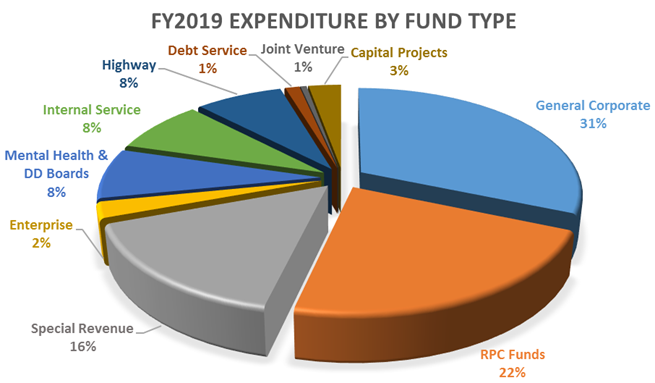 Expenditure by Fund Type (in millions)
Monthly year-to-date financial information is provided at the Board’s Committee of the Whole meetings.
8
Champaign County GovernmentInter-fund Transfers for Nursing Home Expenses
14 NH residents have been qualified for Medicaid; 19 still pending HFS review
9
Office of the County ExecutiveStatutory responsibilities
County Administration – executes the Board’s resolutions through day-to-day coordination with and support for elected county officials.  To date:
Orientation for newly elected county officials 
Administrative, facilities and IT support (recent improvements include HR support for supervisors; Art Bartell Road sidewalk; new courthouse parking gate and public storage lockers; upgraded Kronos payroll software)
Due to significant staff turnover, provided temporary staff and training for Clerk’s Office for 2019 municipal elections and tax cycle activities 
Oversight of departments not under other officials (see diagram)
Finalized County Nursing Home sale
Payroll
Human Resources
Risk Management
Information Technology Purchasing
Budgeting
Facilities
Monthly service reports are in Board committee minutes
10
Office of the County ExecutiveOther County Executive Responsibilities
Representative at Community Events
FOIA Officer
Office of the County ExecutiveStatutory responsibilities
County Appointments – appoints persons to serve terms of office on various boards, commissions and districts, with advice & consent of the County Board. The Executive encourages diversity of gender, age, race, geography, and other characteristics within pools of qualified applicants. Of 47 appointments to date, only 3 vacancies had multiple applicants:
See www.co.champaign.il.us/CountyExecutive/Appointments.php
12
Office of the County ExecutiveStatutory responsibilities
Board Meetings - presides over County Board meetings.
Statistics regarding admin staff support for board meetings appear in the monthly Executive’s HR report to the Committee of the Whole.
To date, the Executive has concurred with all board resolutions and broken no tie votes.
13
Office of the County ExecutiveStatutory responsibilities
Intergovernmental Agreements - with the Board’s approval, the Executive: 
entered into 2 new intergovernmental agreements that benefit our community residents for animal spaying/neutering and for hazardous waste recycling 
represents the county at these continuing intergovernmental partnerships:
Willard Airport Advisory Committee
Champaign-Ford Regional Office of Education
Geographic Information Systems (GIS) Consortium
Local Emergency Planning Committee
METCAD
Metropolitan Intergovernmental Council
Regional Emergency Coordination Group
Workforce Innovation and Opportunities Area 17 (5-county area)
14
Office of the County ExecutiveStatutory responsibilitiesEconomic Development – The Executive represents the County in promoting economic growth and a thriving community.
15
Office of the County ExecutiveIn Progress -
Partnerships with the University of Illinois through student involvement in county business (e.g., Economic Consulting student group is helping with strategic planning and other projects planned for fall 2019)
Quarterly Executive outreach meetings with township, village, commission and district officials (began May 22)
County Executive presence at community events and parades (summer 2019)
Proposal for upgrading property assessment software that will allow direct entry of all county township assessor data by the township (June)
An offer to join Vermilion County and local municipalities in a land bank to return to the private market properties that end up in county ownership (to ELUC in May)
Continued on the next slide…
16
Office of the County Executive
In Progress (cont.) -
Additional on-line and on-site staff upskilling; monthly supervisor training offered at Brookens and the Courthouse; and a pilot Employee Assistance Program for the remainder of 2019 (June)
An interdepartmental grant proposal for neighborhood nuisance cleanup projects around the county (summer 2020)
Exploration of an intergovernmental agreement with Urbana to share IT support services (summer 2019)
Exploration of an intergovernmental agreement with Champaign to partner with Champaign Diversity Advancement Program (CDAP) for active recruitment, mentoring and contracting with local minority-, women- and veteran-owned businesses for county contracts (summer 2019)
Continued on the next slide…
17
Champaign County GovernmentIn Progress (cont.) -
Draft of a 6-year county governance strategic plan, tied to financial forecast, facility and IT needs, department goals and Board priorities (June Study Session)
Citizens